ТЕХНОЛОГІЧНЕ ХАРЧУВАННЯ: ЖИРИ, ЛІПІДИ В ХАРЧОВИХ ПРОДУКТАХ
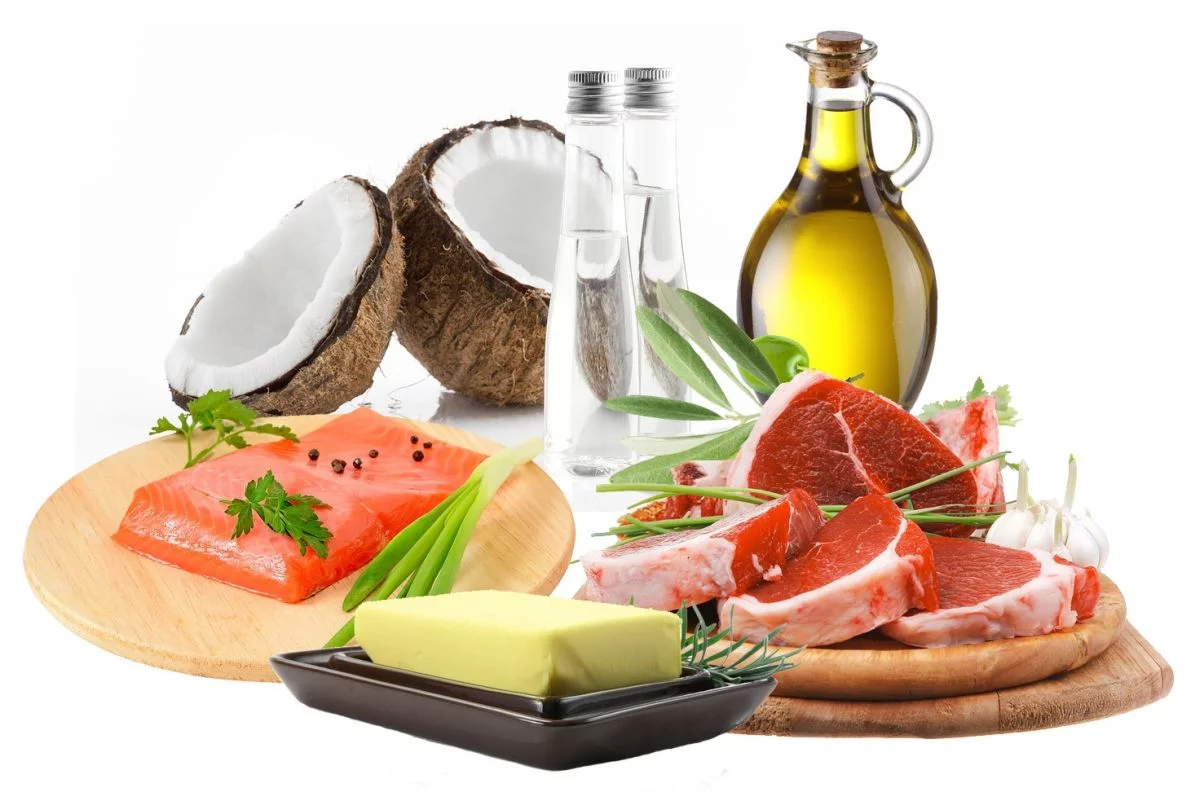 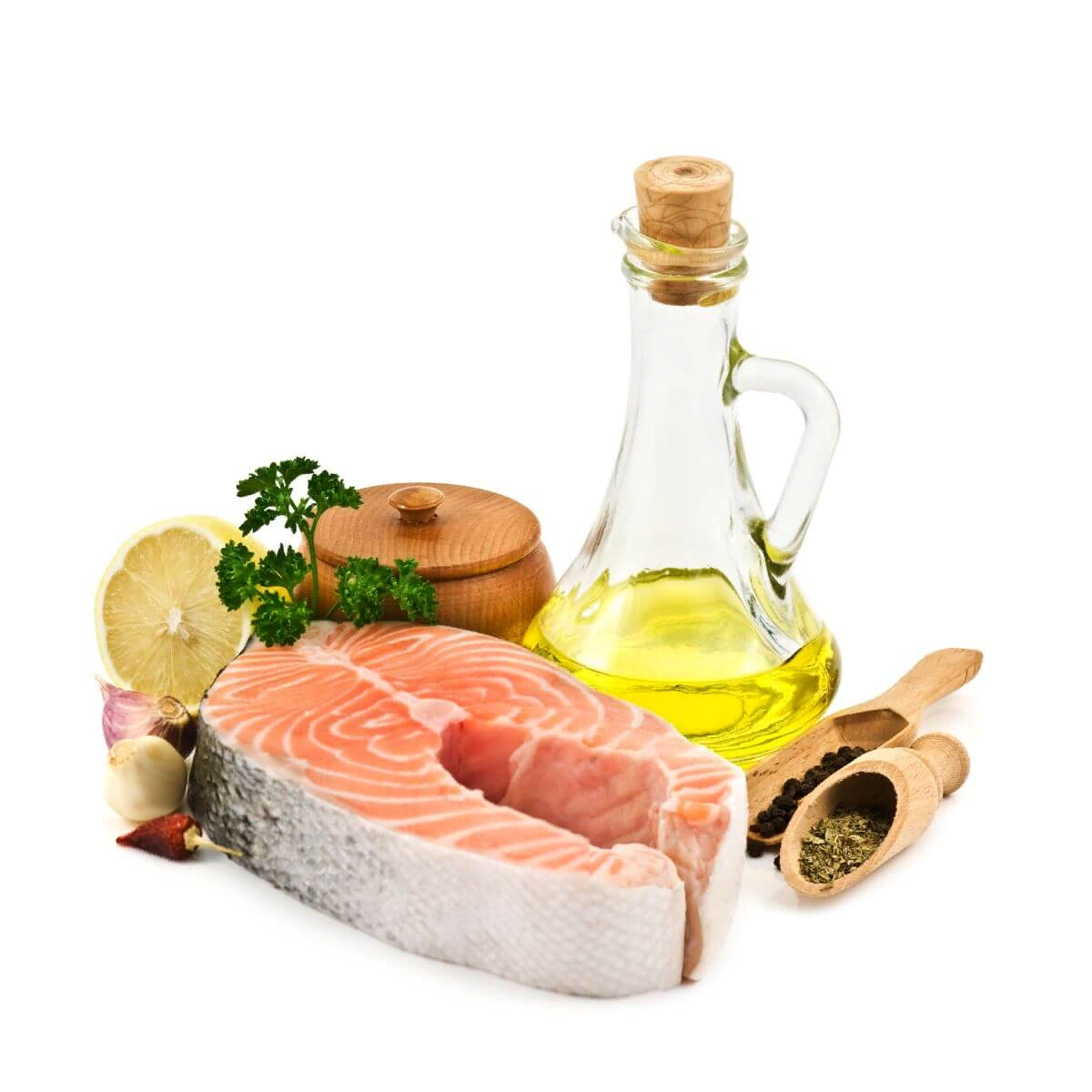 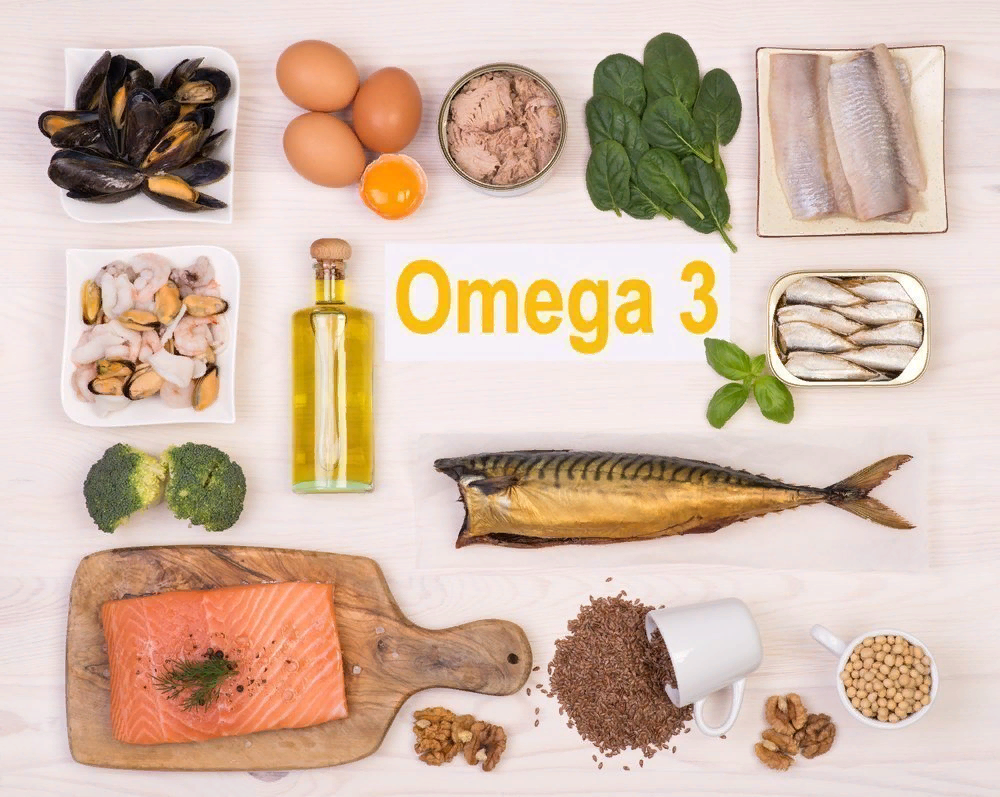 Нутрігеноміка та ліпідоміка – наука про те, як жироподібні речовини регулюють гени
Липиды
 - широкая группа органических соединений, включающая жирные кислоты, а также их производные, как по радикалу, так и по карбоксильной группы
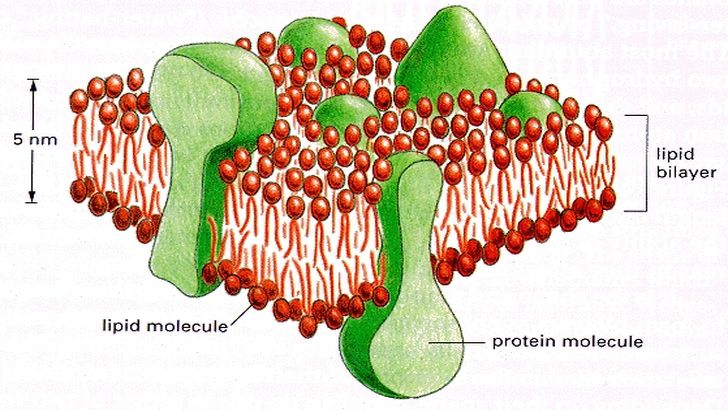 Жири і масла
 — разновидности липидов. При комнатной температуре жиры остаются твердыми, а масла — жидкими. В общем, жиры и масла часто называют объединённым понятием жиры. Также к липидам относятся холестерин, фосфолипиды и др.
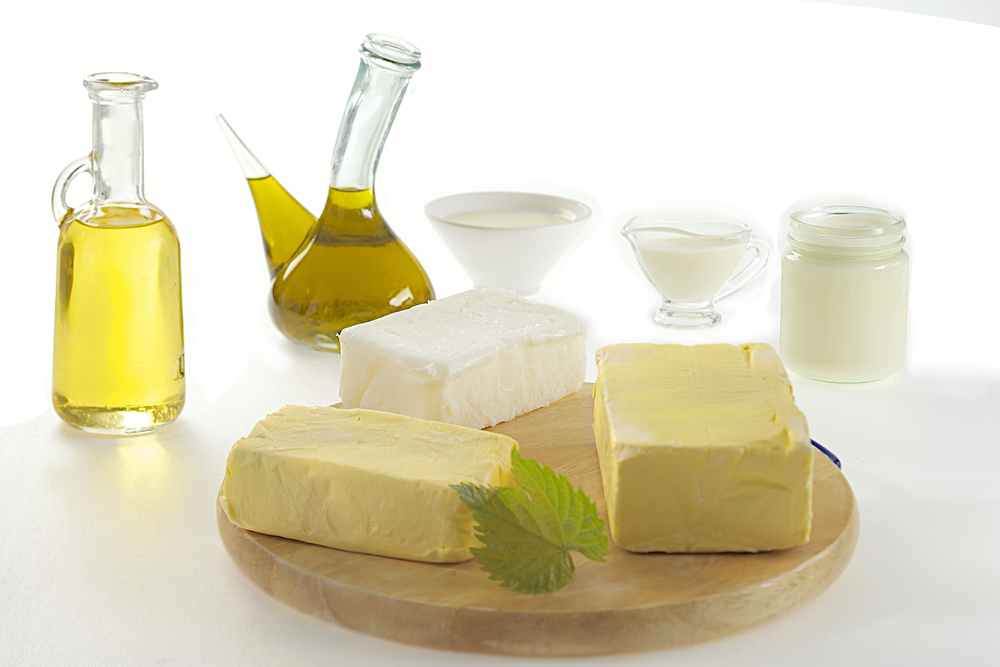 Потребление насыщенных жирных кислот
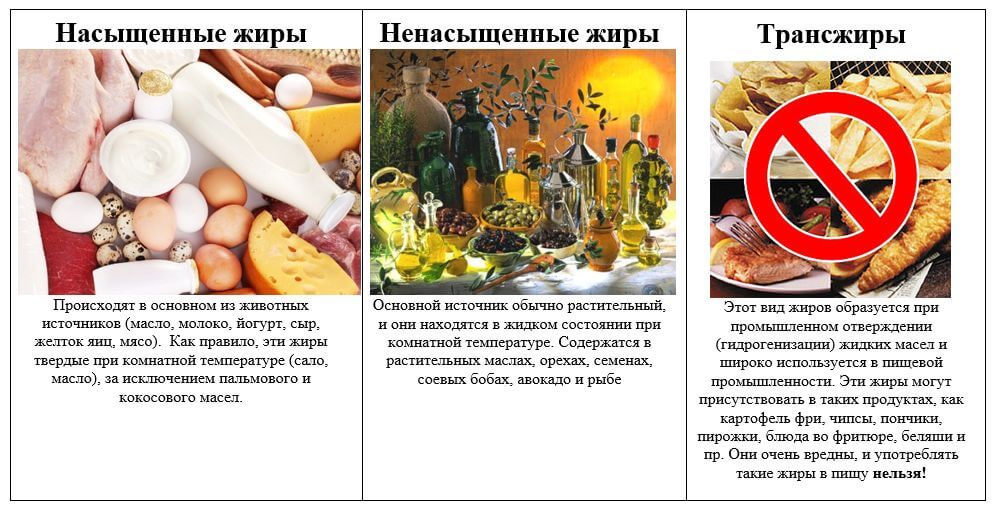 Молочный жир
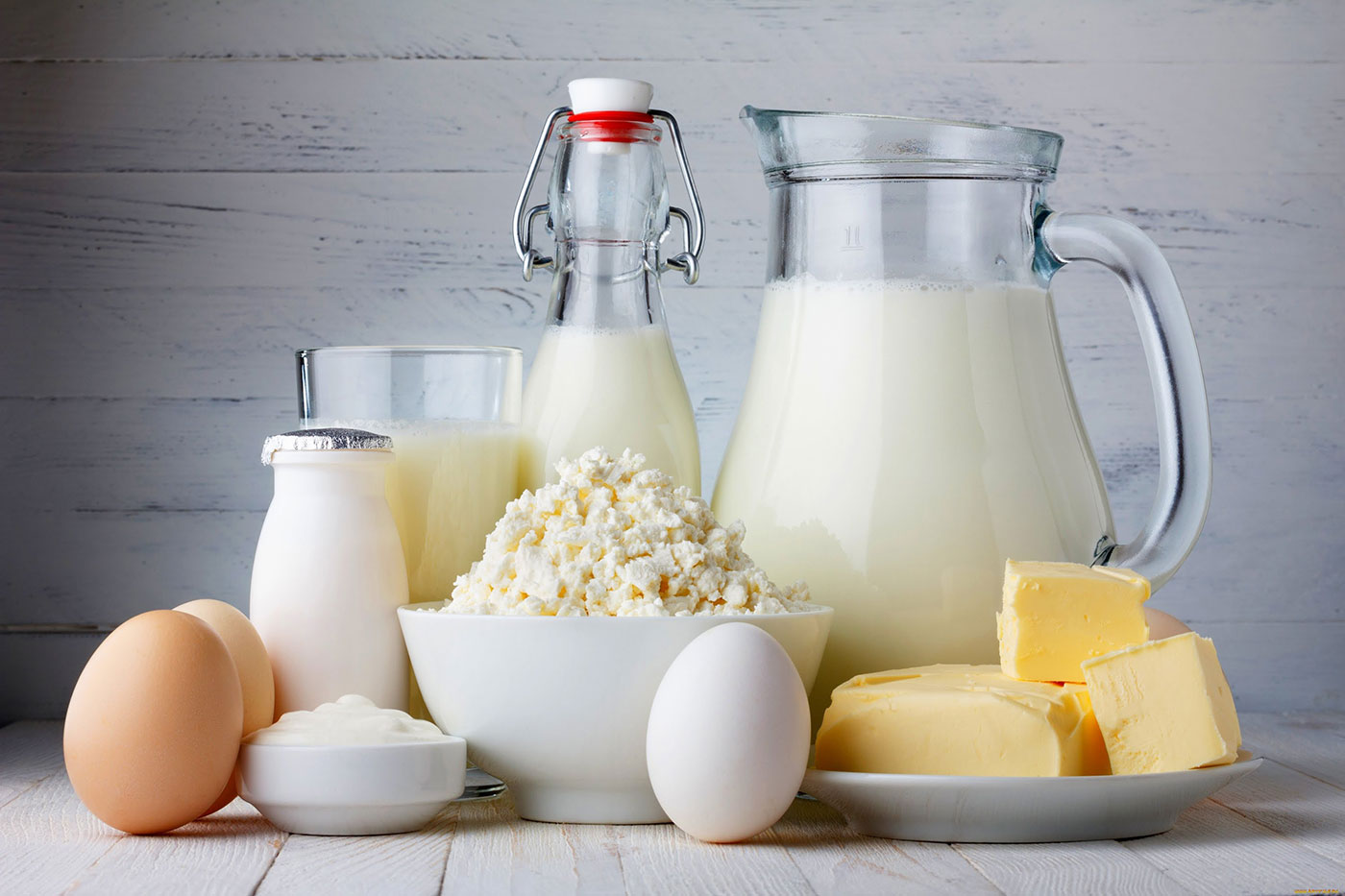 Фосфолипиды-
 участвуют в регуляции обмена холестерина и способствуют выведению липопротеидов низкой плотности 
(ЛПНП) – «плохого холестерина».
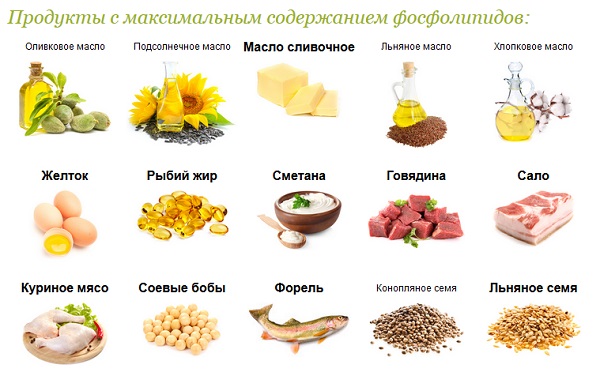 Процент обеспечения физиологической потребности в жирорастворимых витаминах сливочным маслом (летняя выработка)
КЛЖК
 - это монокарбоновые кислоты с длиной цепи до 8 атомов углерода, поэтому в англоязычной литературе их еще называют  (SCFA) - короткоцепочечными жирными кислотами.
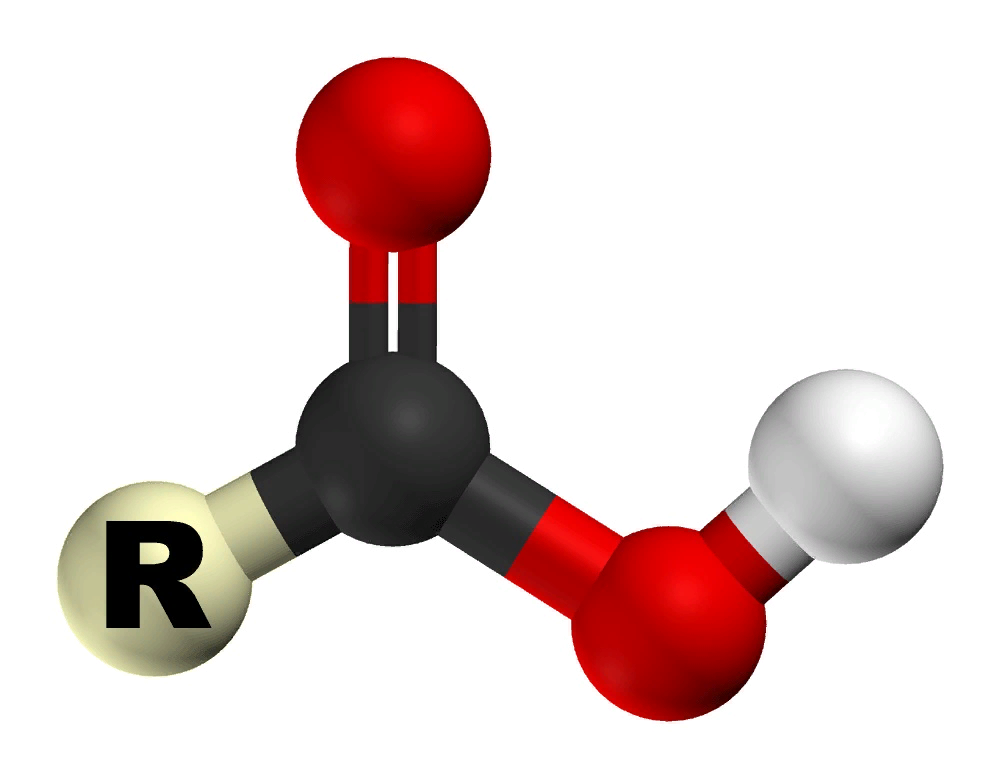 Метаболиты (КЛЖК), цитокины и серотонин – пути взаимодействия нормобиоты и мозга
Микробиота определяет фенотип поведения хозяина
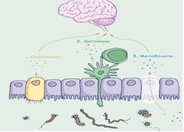 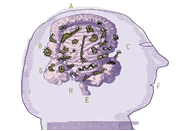 Основная роль отдельных КЦЖК
- так называемые, короткоцепочечные (летучие) жирные кислоты (уксусная, пропионовая, масляная), которые влияют на экспрессию генов в клетках человека, что проявляется в противовоспалительных  и антиканцерогенных функциях
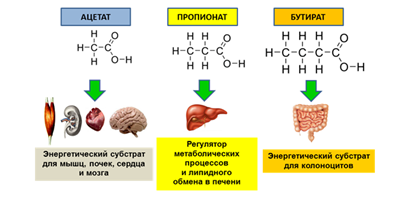 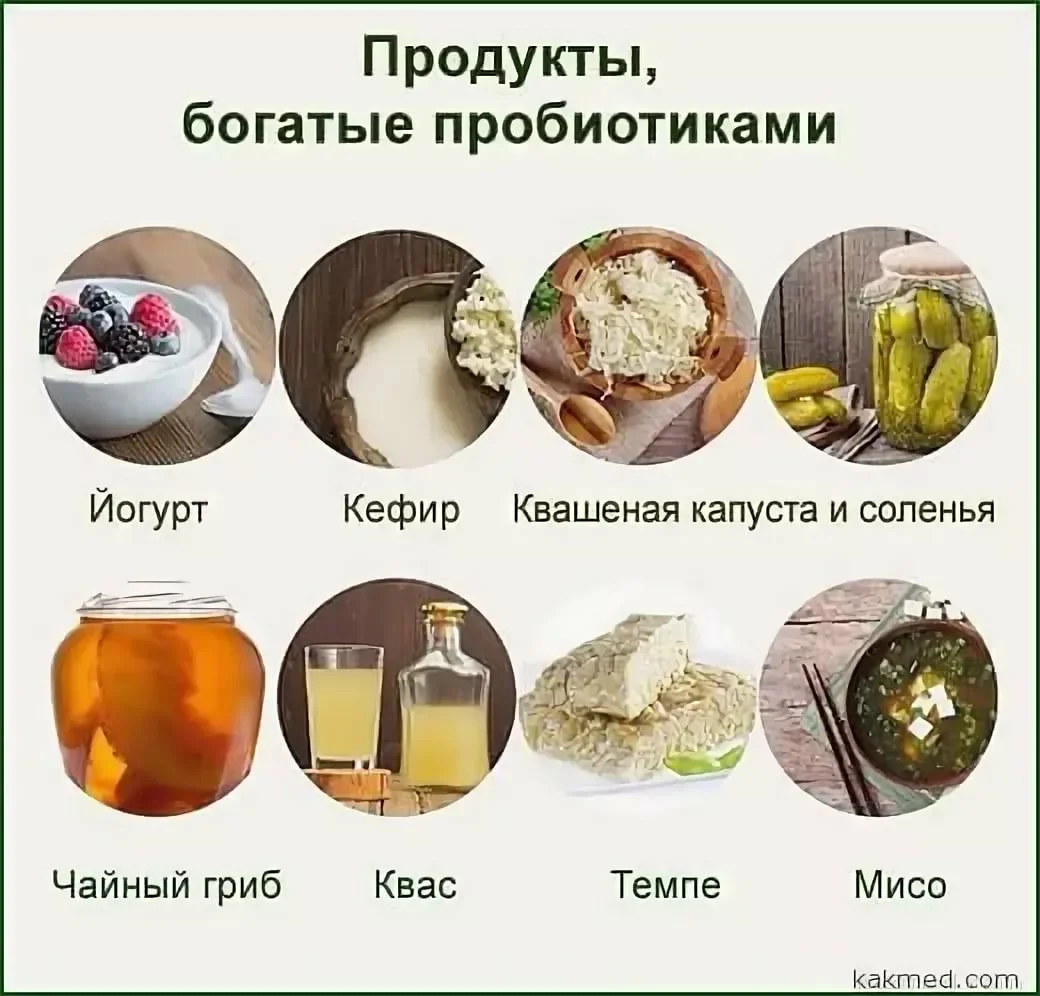 Пробиотики
 - микроорганизмы, в адекватных количествах благотворно влияющие на здоровье хозяина, уже многие годы пытаются использовать в схемах лечения.
Важнейшие омега-3 и омега-6 жирные кислоты.
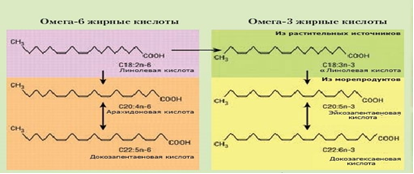 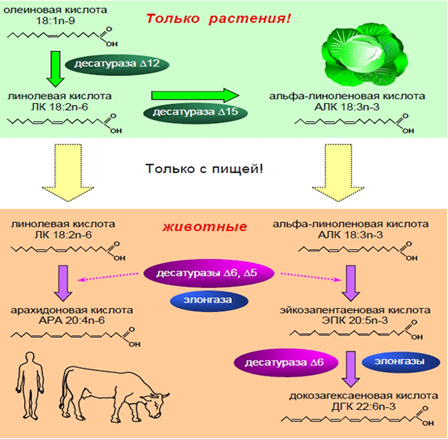 Конкуренция в биохимической трансформации НЖК за ферменты десатуразы и элонгазу.
Висновки по здоровому питанию, связанные с липидами:
1. 
Харчові жири, якщо їх вживати в помірних кількостях (не більше 100-150 г), є необхідним, незамінним білковим або вуглеводним основним нутрієнтом їжі.
2. Молочний жир має унікальний склад: крім високого вмісту жиророзчинних вітамінів А і D та інших важливих поживних речовин, він містить коротколанцюгові жирні кислоти, важливі для корисних кишкових мікроорганізмів (нормобіоти), тому 10 г вершкового масла в день - це той мінімум, який корисний для всіх. Те ж саме можна зробити і
Дослідження сучасної нутріліпідоміки показують актуальність подальшого вивчення біологічної ролі харчових ліпідів з метою оцінки стану здоров'я, діагностики, «конструювання» спеціалізованих харчових продуктів і біологічно активних харчових добавок, оцінки їх ефективності.